Диагностика МЦКО
Задание 1
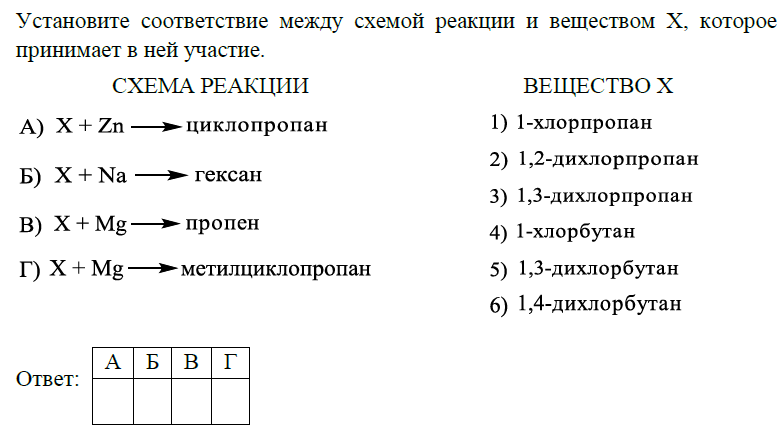 Задание 2
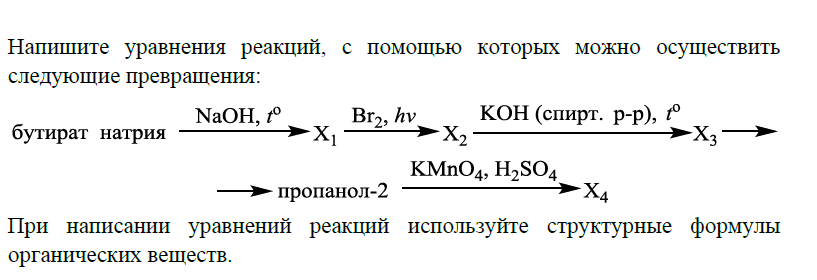 Задание 3
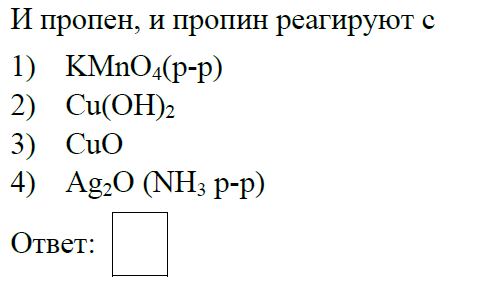 Задание 4
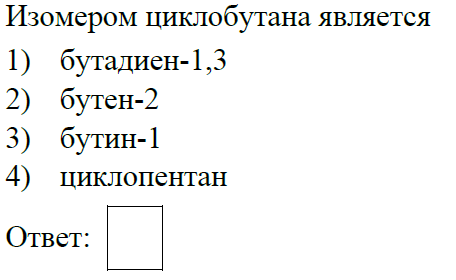 Задание 5
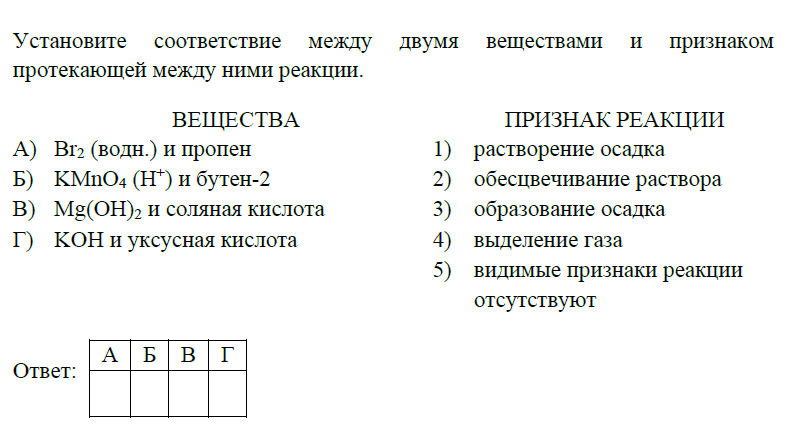 Задание 6
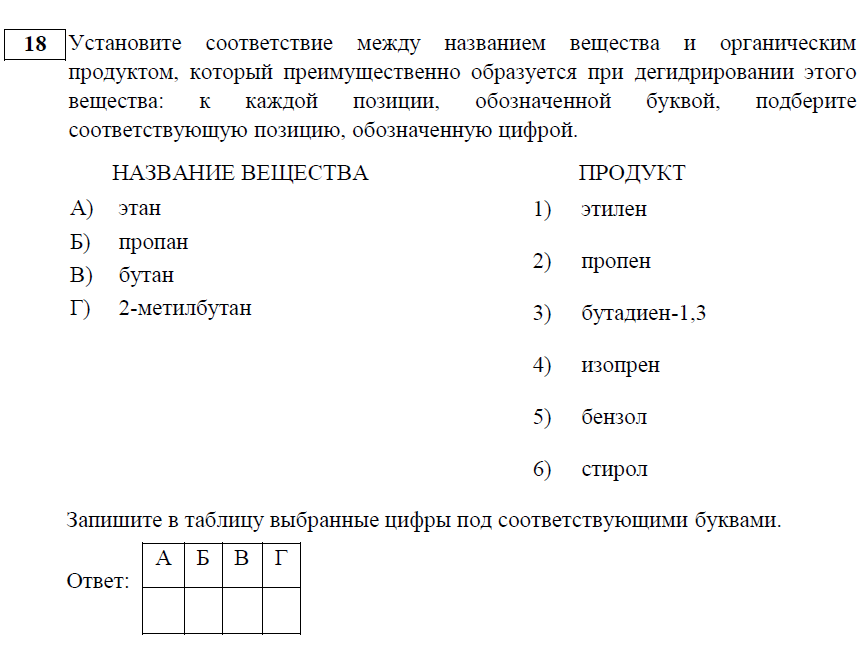 Задание 7
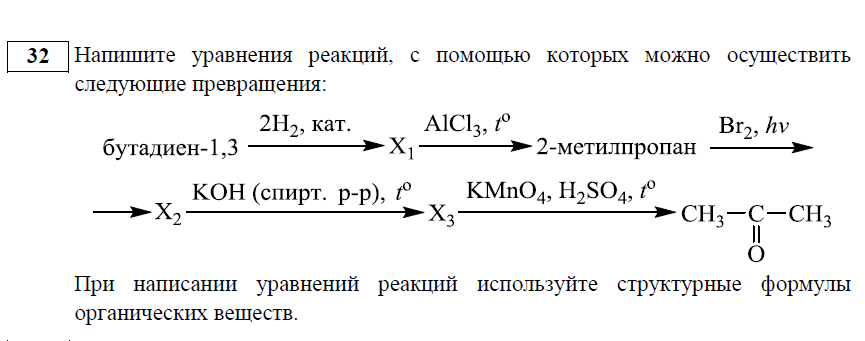 Задание 8
Задача
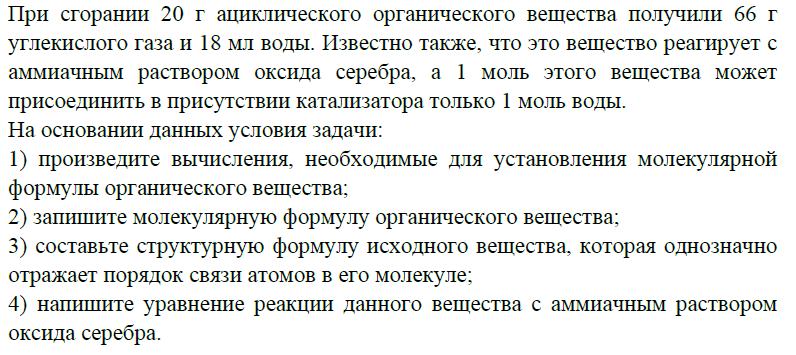